Гандбол: СУДЬИ, ИХ ОБЯЗАННОСТИ И ЖЕСТЫ
Гандбол ( англ. handball от hand — рука и ball — мяч) — командная игра с мячом 7 на 7 игроков (по 6 полевых и вратарь в каждой команде). Играют мячом, руками. Цель игры — забросить как можно больше мячей в ворота (3 м × 2 м) противника
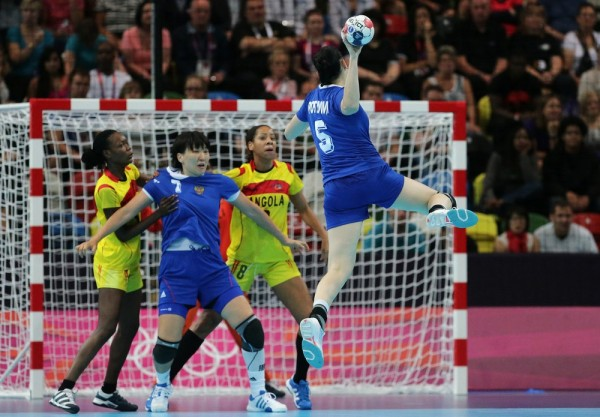 Судьи
На каждую игру назначаются:
двое судей в поле
секретарь
секундометрист
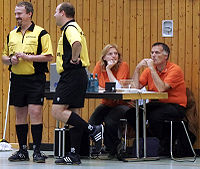 Обязанности судей
двое судей в поле, имеют равные права и полномочия
обязаны наблюдать за поведением игроков с момента их прибытия на место проведения соревнований и до момента, пока они не покинут спортсооружение
до начала игры судьи должны проверить состояние игровой площадки, ворот
проводят жеребьёвку
выбирают, какой мяч будет использоваться в игре
должны проверить соответствие правилам фор-мы игроков, протокол игры и экипировку, оглашение зоны замены запасных игроков, соответствие количества игроков и официальных лиц в зоне замены, а также присутствие и подпись в протоколе официального представителя каждой команды.
Первый судья:
занимает позицию «судьи в поле» в стороне и позади команды, которая получила право на начальный бросок с центра поля
этот судья и даёт свисток на начало игры
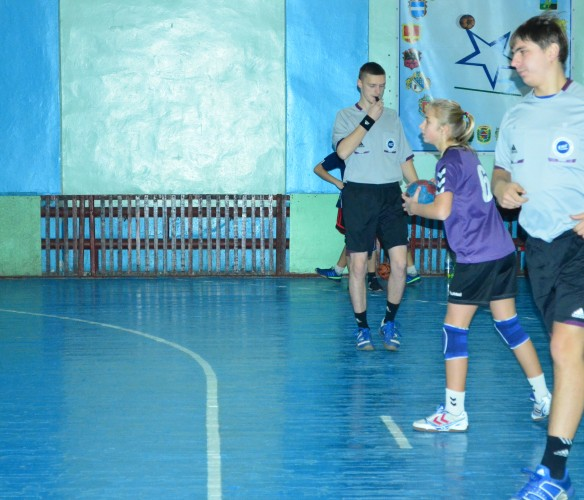 Второй судья:
занимает позицию «судьи у ворот» защищающейся команды
если защищающаяся команда перехватывает мяч, «судья у ворот» становится «судьёй в поле»
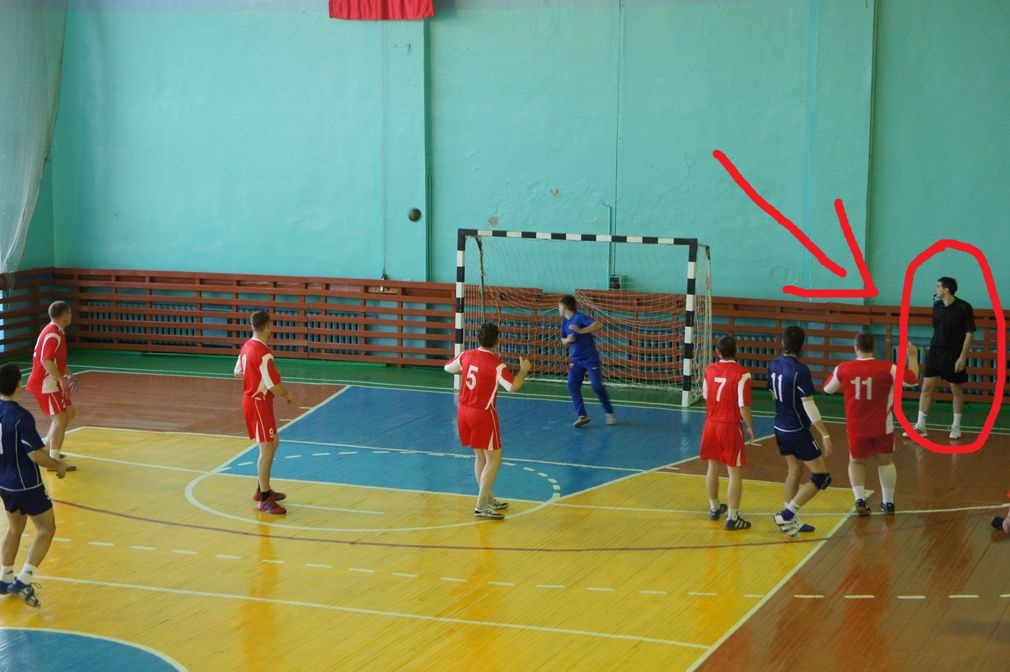 Во время игры судьи должны:
периодически меняться сторонами игровой площадки
обязаны следить за соблюдением правил игры и наказывать за их нарушение
если один из судей не может продолжить судейство игры, второй судья продолжает судить один
когда судьи фиксируют нарушение правил, но их мнения различны по степени строгости наказания, то всегда назначается более строгое наказание
если судьи имеют разные мнения относительно того, какой команде следует отдать мяч после нарушения пра- вил, то после краткой консультации друг с другом прини-31 мается совместное судейское решение. Тайм-аут в таких ситуациях обязателен
Судьи несут ответственность за:
ведение счёта голов, так- же фиксируют в специальной карточке предупреждения, удаления на 2 минуты, случаи дисквалификации и исключения из игры
контроль игрового времени
правильное заполнение протокола матча после игры
судьбу каждого матча, т.к. ошибочное, несправедливое решение может испортить матч и отразиться на конечном результате
судьи должны с уважением, корректно относиться к игрокам, тренерам, зрителям и соблюдать высокую культуру поведения на площадке
Расположение гандбольных арбитров на игровой площадке
При начале игры или после взятия ворот
Один из судей располагается в центре площадки и даёт сигнал на начало игры, другой располагается за линией ворот обороняющейся команды.
При контратаке
Судья в поле уходит за боковую линию и, передвигаясь спиной к линии ворот, постоянно контролирует игру. Другой судья движется позади атакующей команды.
При позиционном нападении
Судья в поле располагается позади атакующей команды на расстоянии 1- 1,5 м и контролирует игру нападающих и защитников. Другой судья располагается по диагонали за линией ворот и контролирует игру на линии ворот и игру вратаря.
При 7-метровом броске
Судья в поле располагается напротив 7-метровой отметки со стороны бросающей руки игрока, выполняющего 7-метровый бросок, другой судья – за линией ворот по диагонали.
Секретарь игры и секундометрист
Секретарь игры и секундометрист выполняет свои обязанности, сидя за столиком.
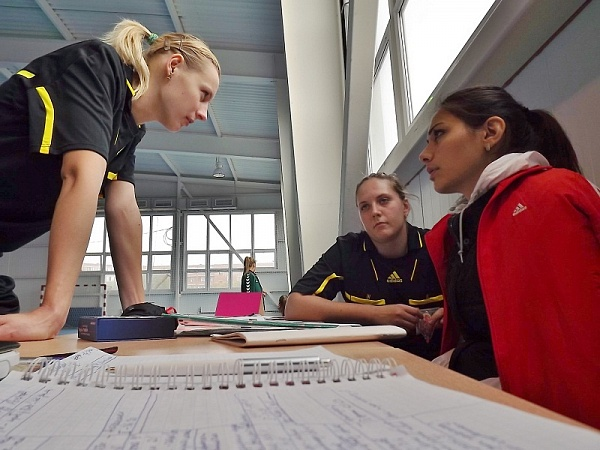 Секундометрист
отвечает за контроль игрового времени, времени тайм-аутов и времени удаления оштрафованных игроков
в случае необходимости только судья-секундометрист может прервать игру (дать свисток или звуковой сиг- нал)
при отсутствии в зале информационного табло секундометрист должен информировать о сыгранном времени или о том, сколько времени осталось до конца тайм-аута
Секундометрист также берёт на себя ответственность за подачу сигналов об окончании первого тай-ма и игры в целом
Если световое табло не оборудовано для показа времени удаления игрока, секундометрист обязан отобразить на карточке номер удалённого игрока и время его выхода на площадку
Секретарь
проверяет списки игроков
ведёт протокол
контролирует выход игроков
контролирует количество игроков и официальных лиц в зоне замены
правильность проведения замен игроков
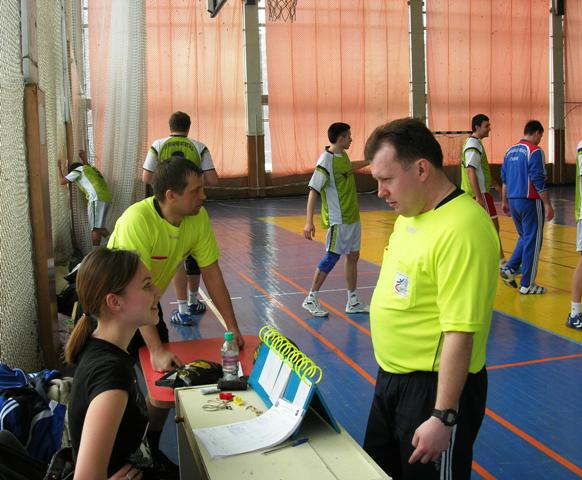 Жесты судей
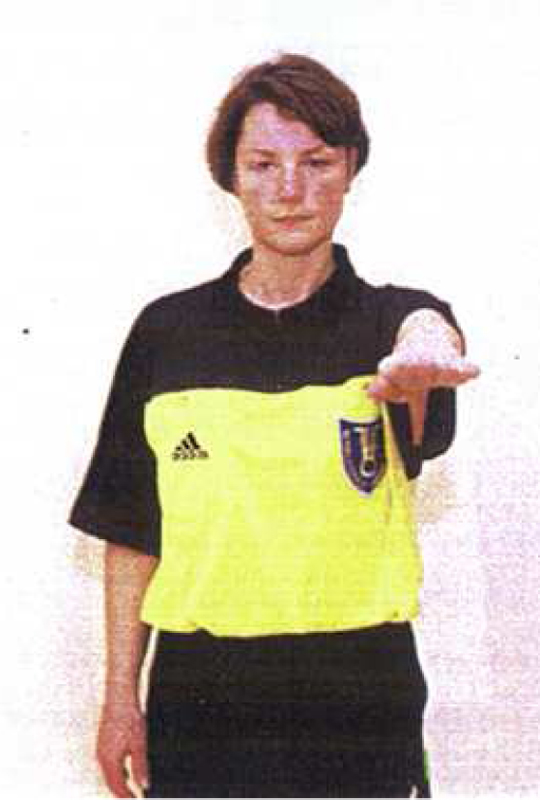 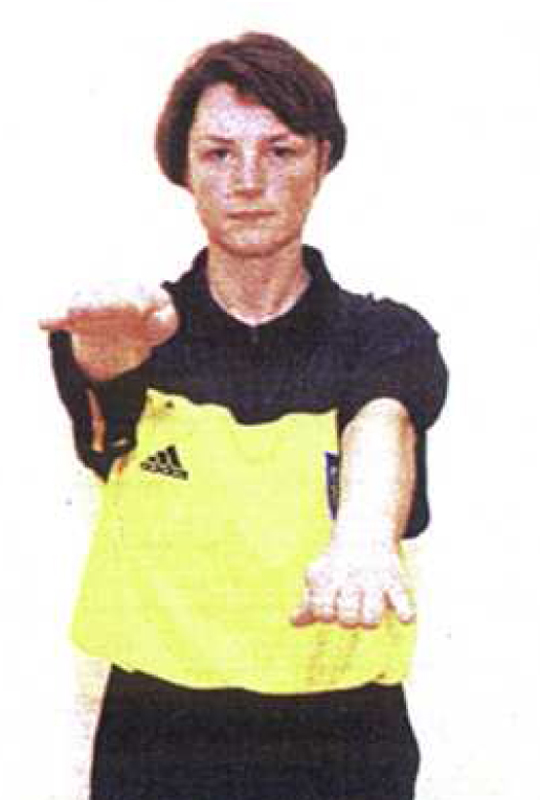 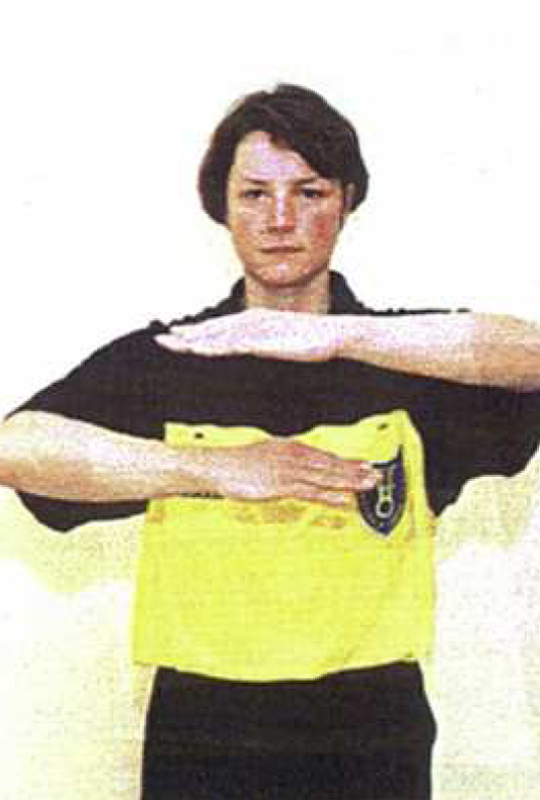 1. Заступ в площадь ворот	       2. Ошибка ведения	 	3. Пробежка или 
удержание мяча
 более 3-х секунд
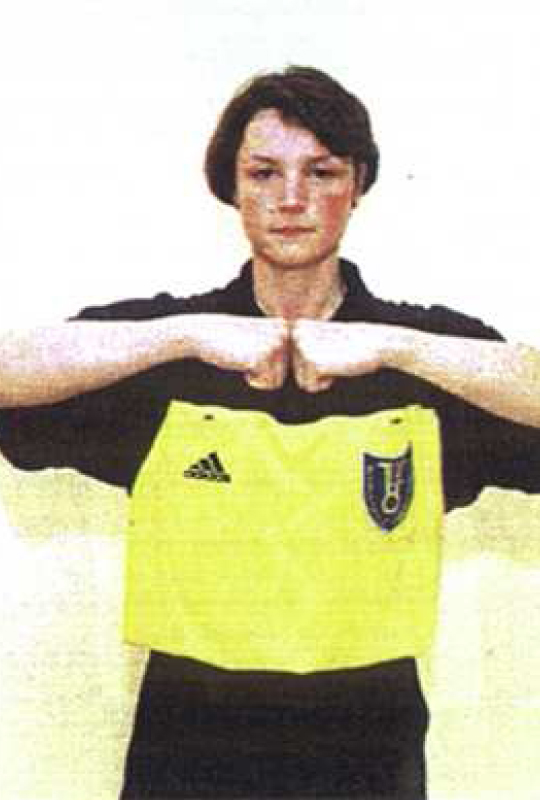 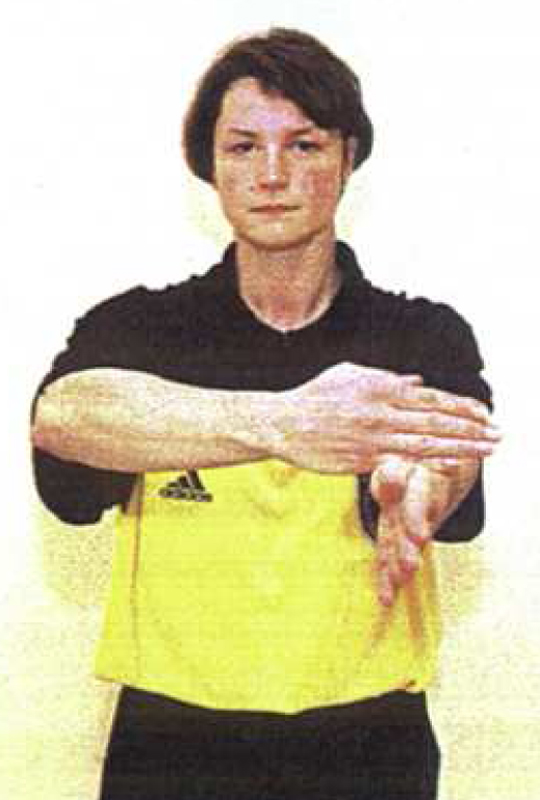 4. Захват, удержание или толчок			 5. Удар
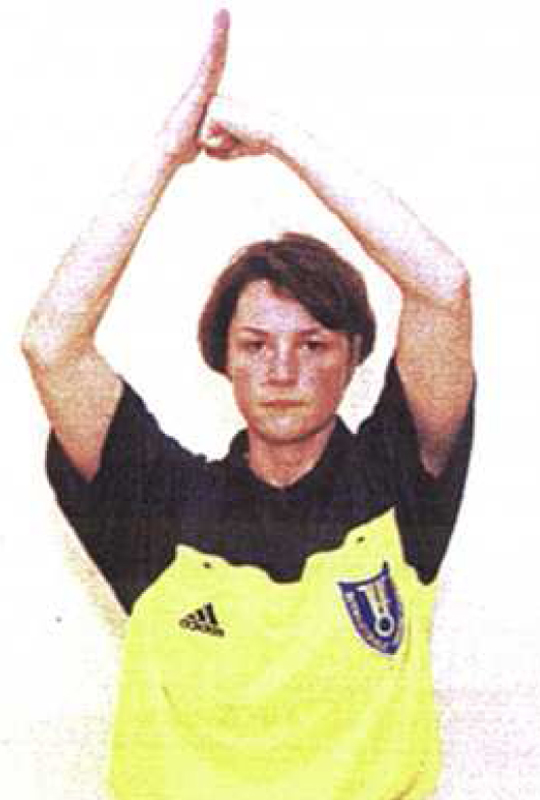 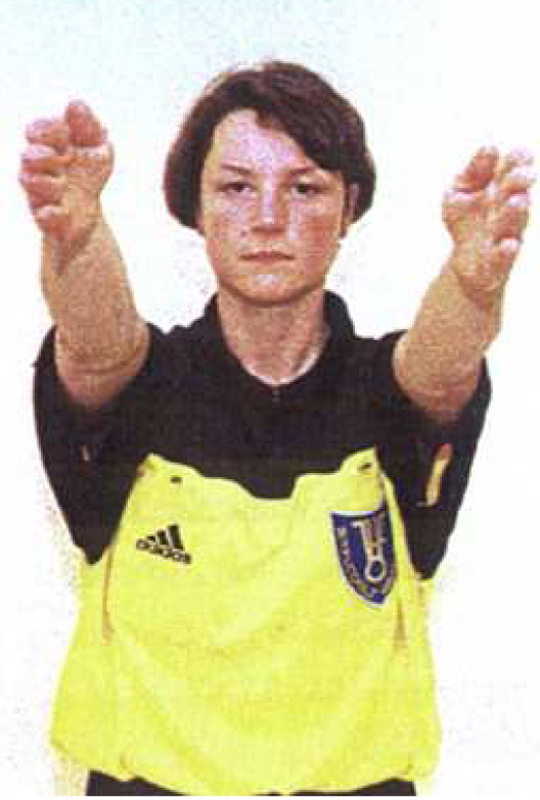 6. Нарушения нападающего		 7. Бросок из-за боковой линии 							– направление
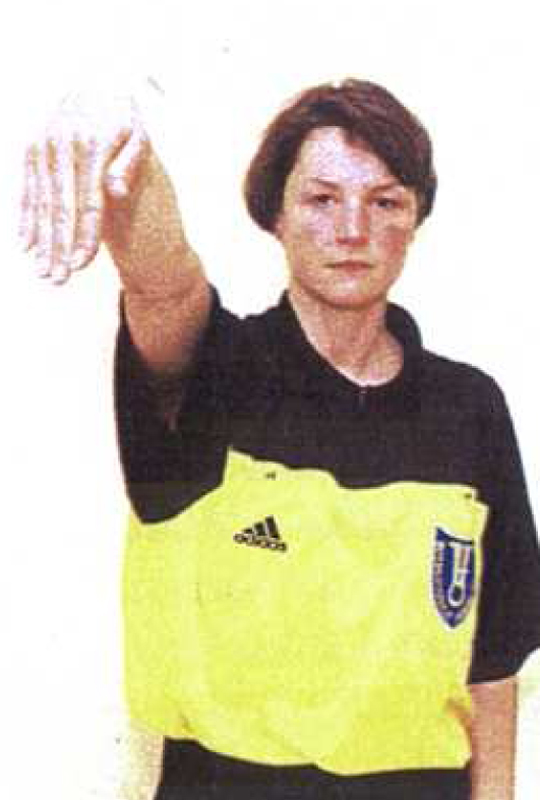 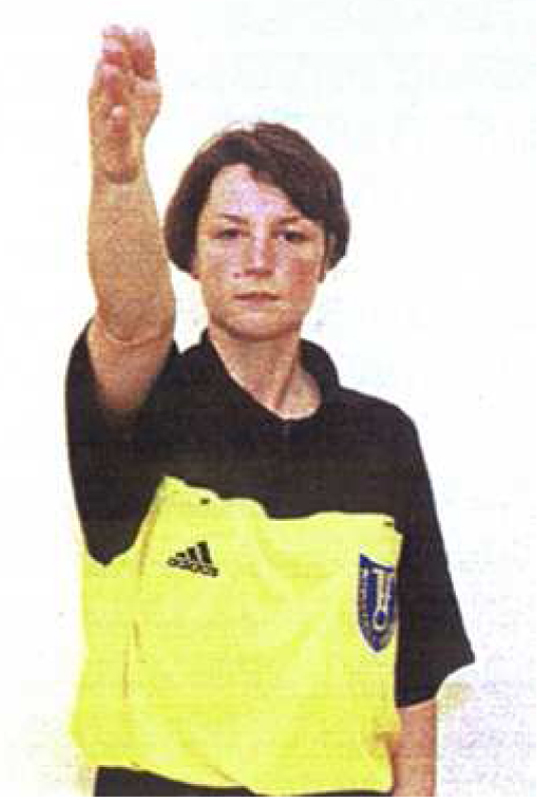 8. Бросок вратаря			9. Свободный бросок –							направление
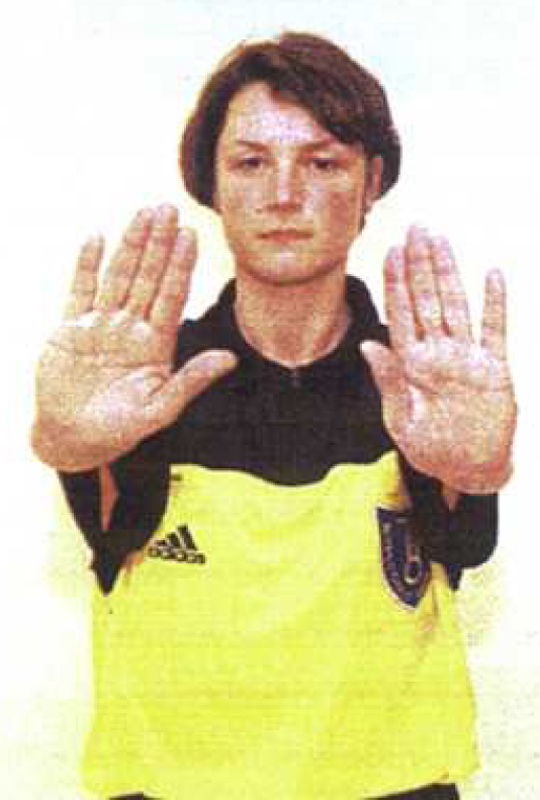 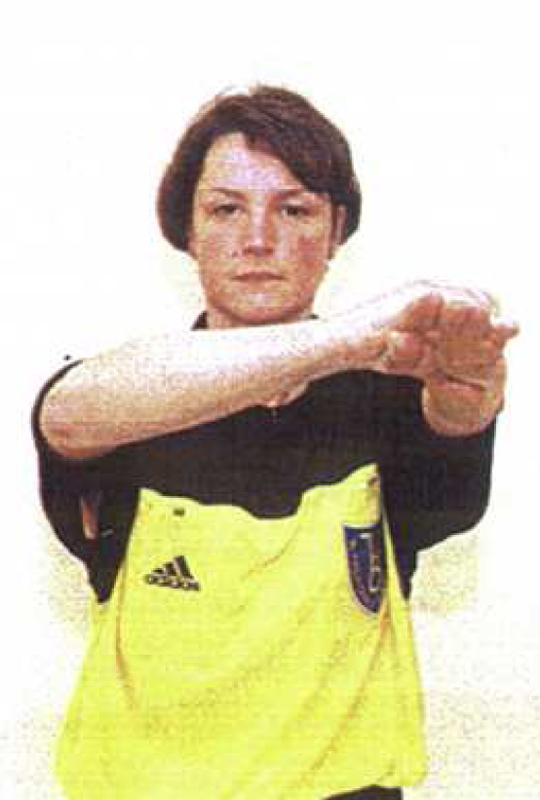 10. Несоблюдение 				 11. Пассивная игра
       3-х метровой дистанции
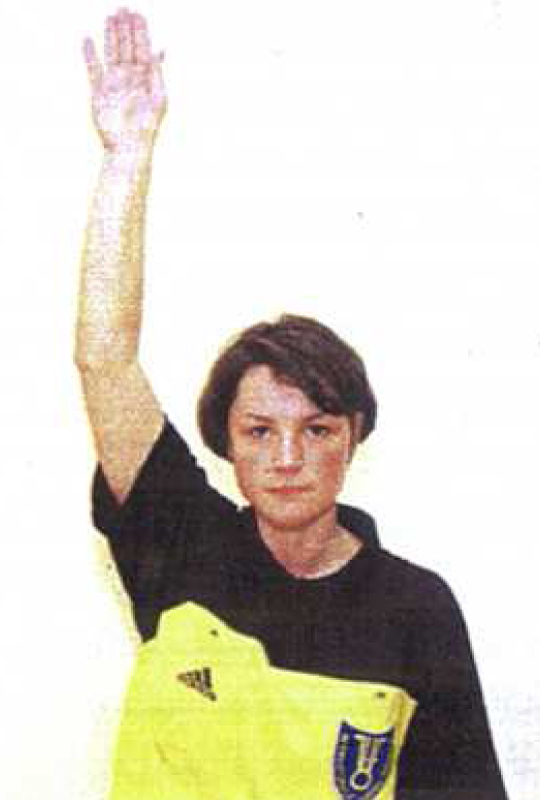 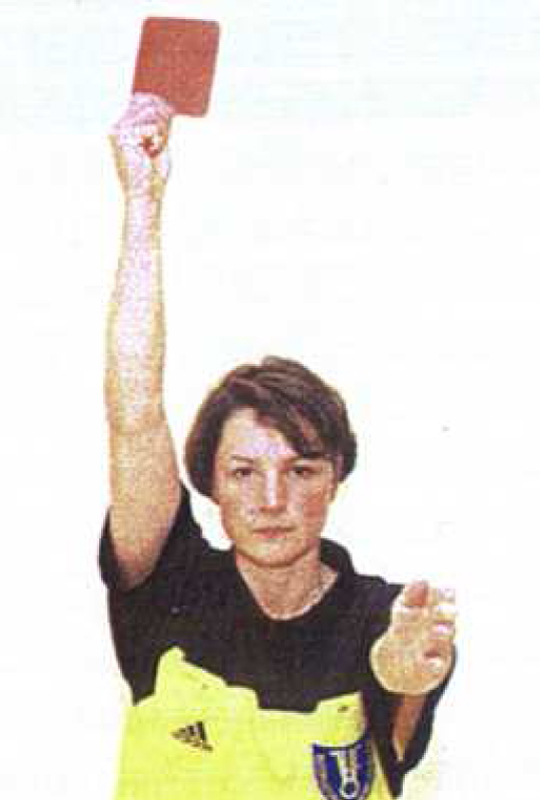 12. Гол				 	13. Предупреждение	 					(желтая карточка). 
						Дисквалификация 
						(красная карточка)
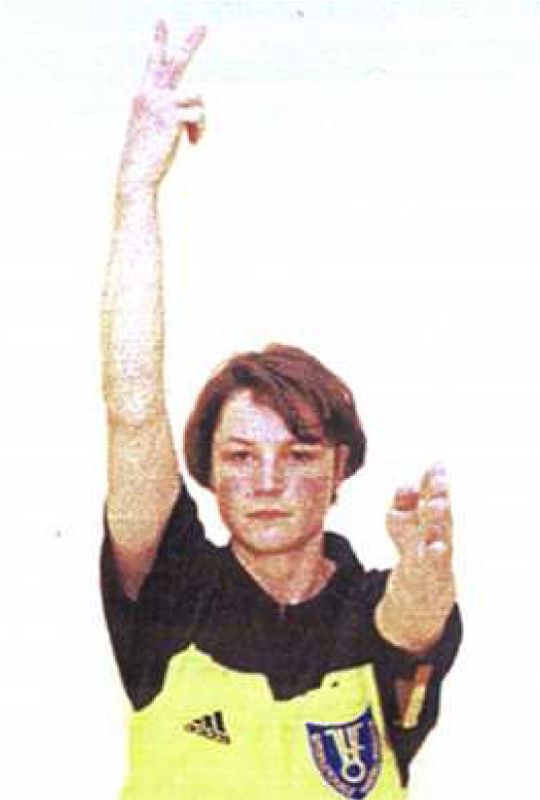 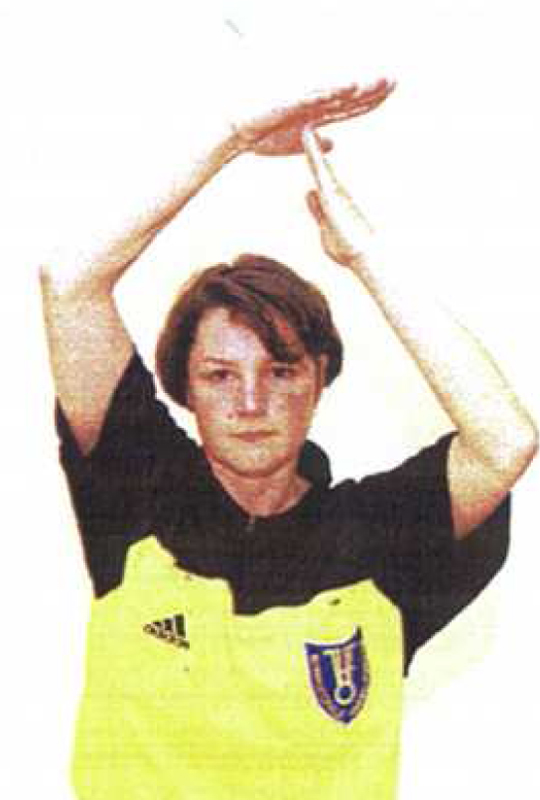 14. Удаление (2 минуты)				 15. Тайм-аут
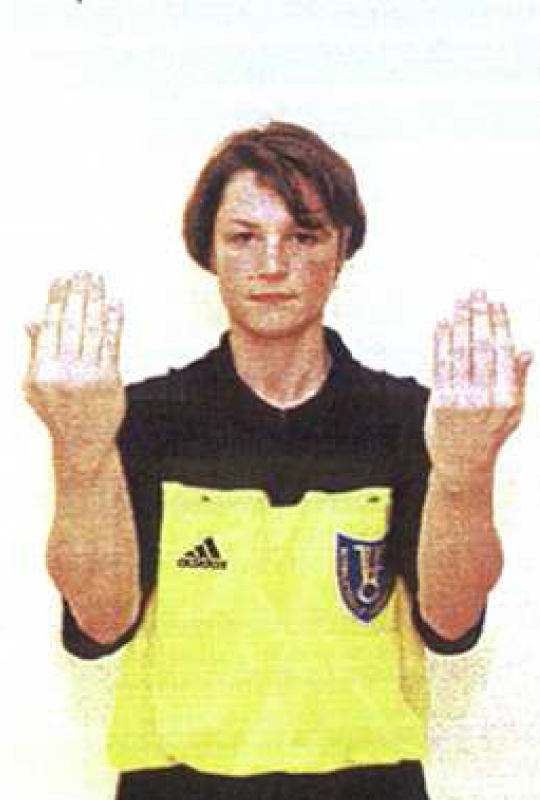 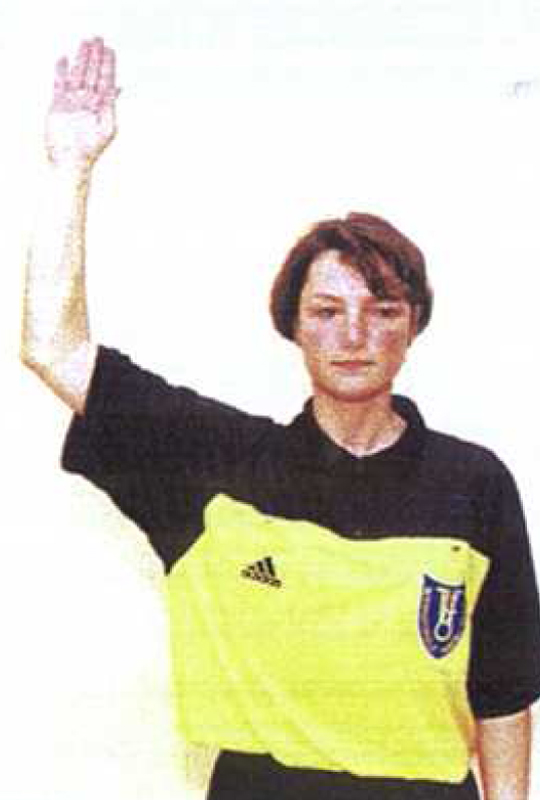 16. Разрешение для 2-х лиц 			 17. Предупреждающий жест за						пассивную игру
(кто имеет право на участие) 
выйти на игровую площадку 
во время тайм-аута